Figure 1 Main profile of mentally ill A&E patients according to their conditions. Results from non-linear canonical ...
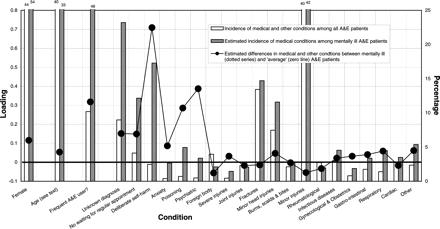 Eur J Public Health, Volume 17, Issue 4, August 2007, Pages 387–393, https://doi.org/10.1093/eurpub/ckl248
The content of this slide may be subject to copyright: please see the slide notes for details.
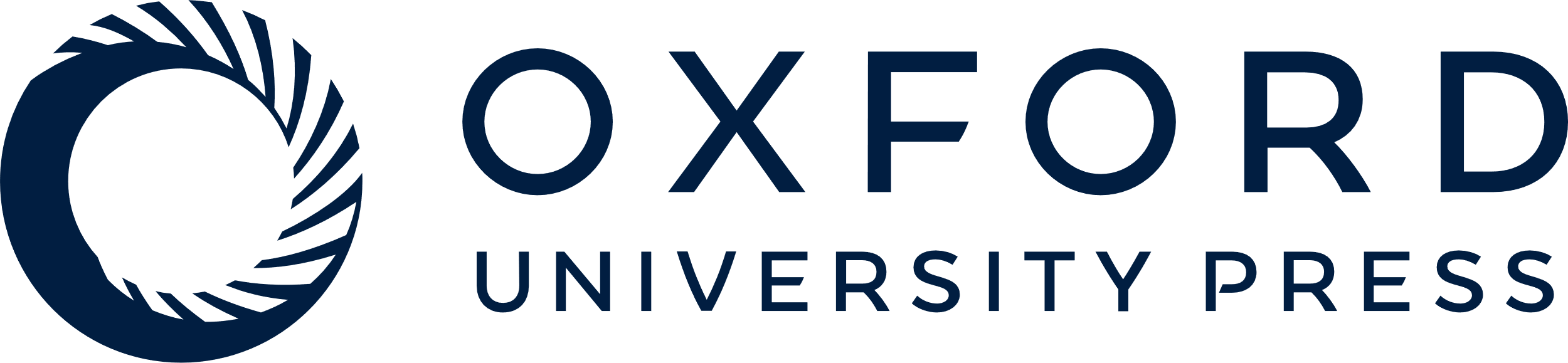 [Speaker Notes: Figure 1 Main profile of mentally ill A&E patients according to their conditions. Results from non-linear canonical correlation


Unless provided in the caption above, the following copyright applies to the content of this slide: © The Author 2007. Published by Oxford University Press on behalf of the European Public Health Association. All rights reserved.]
Figure 2 Typologies of mental health and A&E patients based on their medical conditions
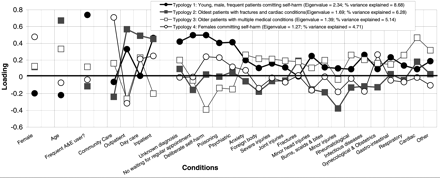 Eur J Public Health, Volume 17, Issue 4, August 2007, Pages 387–393, https://doi.org/10.1093/eurpub/ckl248
The content of this slide may be subject to copyright: please see the slide notes for details.
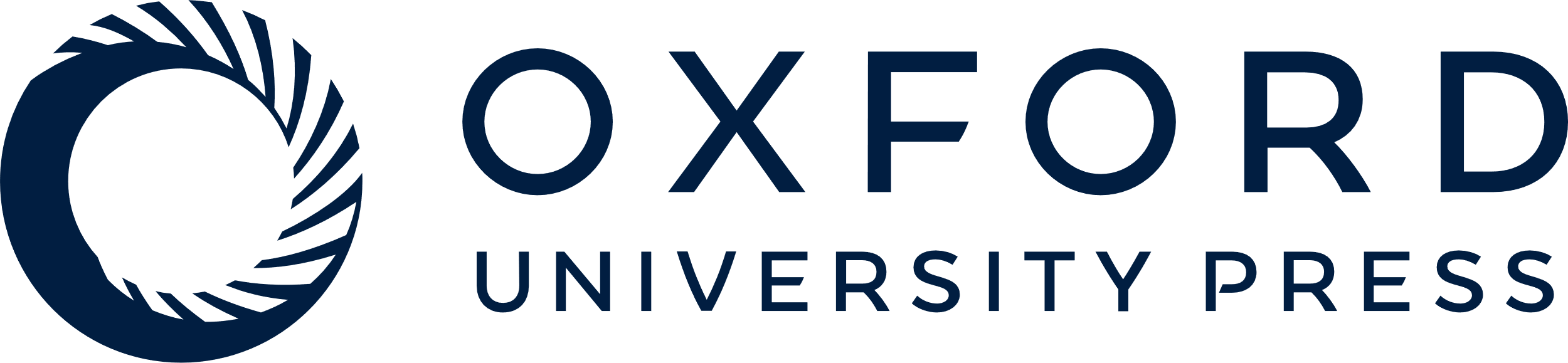 [Speaker Notes: Figure 2 Typologies of mental health and A&E patients based on their medical conditions


Unless provided in the caption above, the following copyright applies to the content of this slide: © The Author 2007. Published by Oxford University Press on behalf of the European Public Health Association. All rights reserved.]